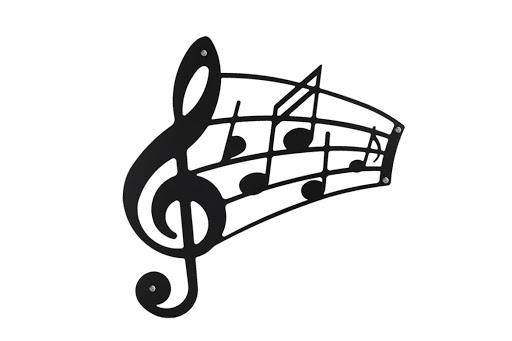 Świąteczna piosenka
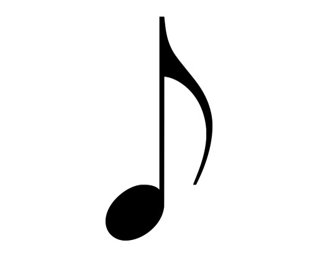 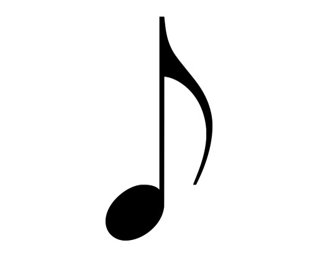 ,
Mariah Carey - All I Want for Christmas Is You Jest to piosenka którą wybrałam
Mariah Carey amerykańska piosenkarka, kompozytorka, producentka muzyczna, aktorka, autorka tekstów piosenek. Jest obdarzona skalą głosu wynoszącą ponad pięć oktaw. Podczas koncertów jej głos osiąga najwyższe tony rejestru gwizdkowego.
Piosenka podoba mi się, ponieważ nie jest nudna, teledysk tej piosenki też bardzo ciekawy.
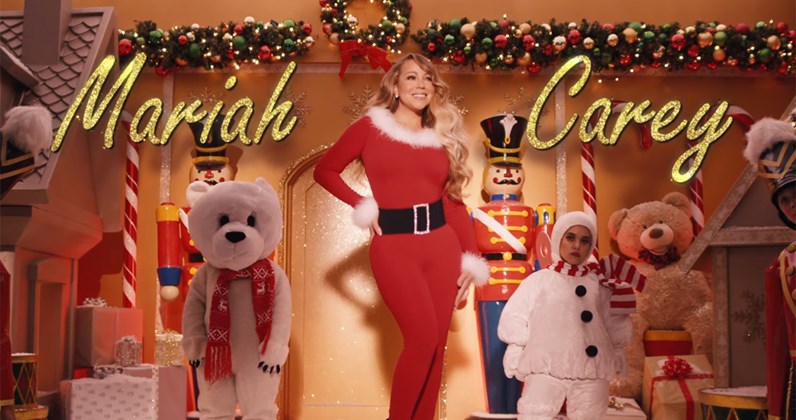 All I Want for Christmas Is You
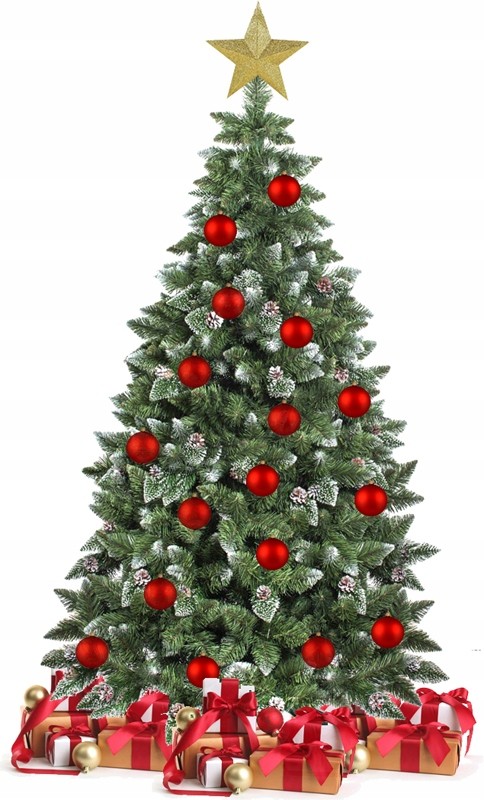 Data premiery: 19 grudnia 2019.
104 229 840 wyświetleń.
Pod tym filmem ma ponad 1,9mln łapek w górę.
11 miesięcy temu Mariah Carey wrzuciła ten film 
na swój kanał na Youtube.